স্বাগতম
১
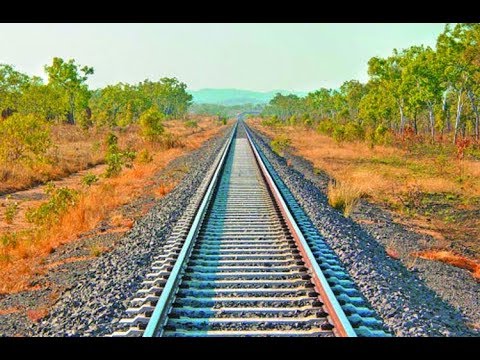 ২
শিক্ষক পরিচিতি
মমতাজ খাতুন 
সহকারি শিক্ষক
আমঝুপি বালিকা
স প্রা বি
৩
পাঠ  পরিচিতি
শ্রেণীঃ  চতুর্থ 
বিষয়ঃ গণিত  
পাঠ শিরোনামঃ রেখা এবং কোণ 
আজকের পাঠঃ ১৩.১ রেখা
সময়ঃ ৪০ মিনিট 
তারিখঃ ২৫-০১-২০২০
শিখনফল
৪
২৮…৪…১ লম্ব ও সমান্তরাল রেখা বলতে কী বোঝায় তা বলতে পারবে।
২৮…৪…২ লম্ব ও সমান্তরাল রেখা আঁকতে পারবে।
আজকের পাঠ
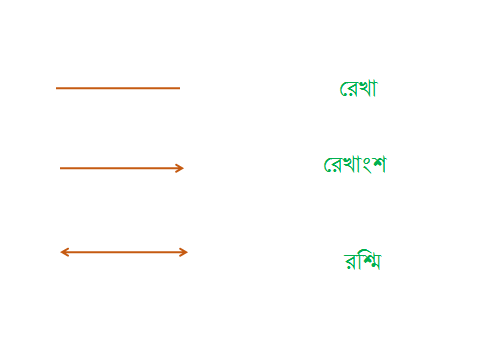 ৬
রেখা
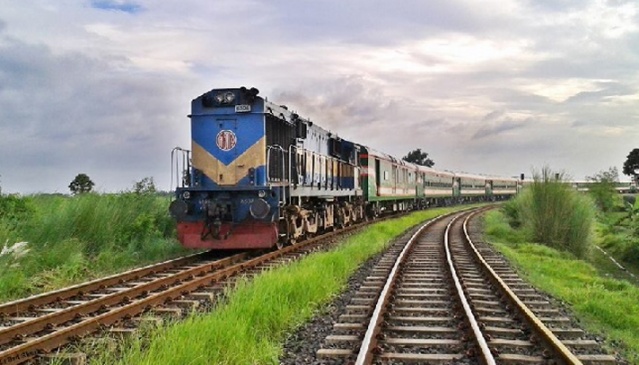 রেল লাইন
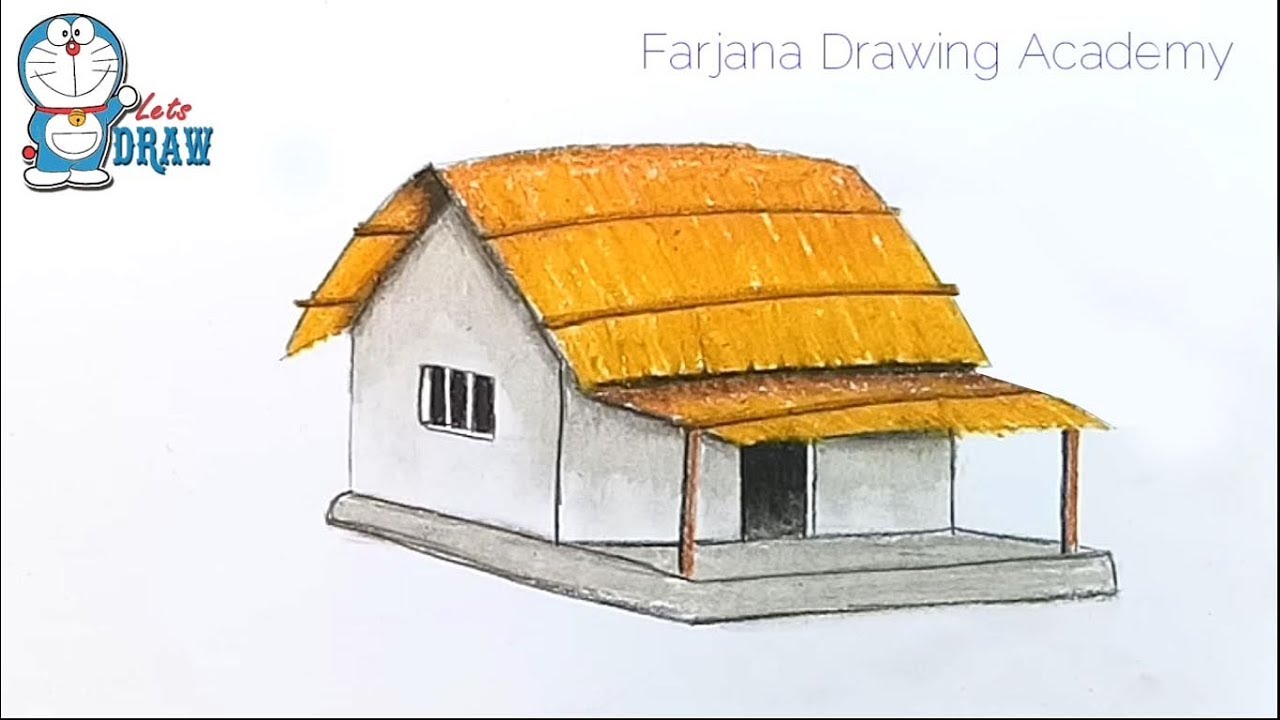 ঘর
লম্ব হল_ যখন একটি রেখা অপর একটি রেখার উপর সমকোণে ছেদ করে বা মিলিত হয়।
ক
খ
গ
১
এসো আমরা কিছু লম্ব ভাবে অবস্থান সে সব জিনিস মনে করি ওখুঁজে বলি
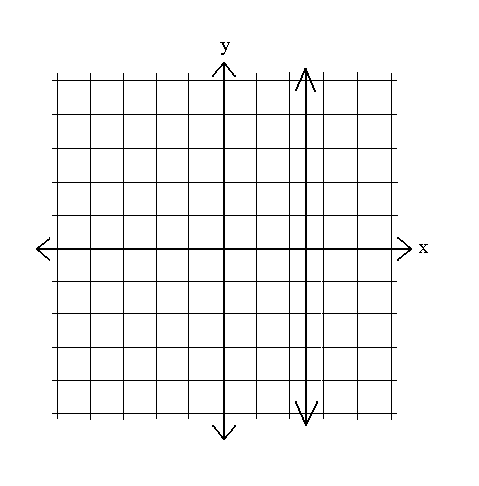 ২
এসো আমরা সমান্তরাল ভাবে অবস্থান যে  সমস্ত জিনিস সেগুলো  মনে করি ও খুঁজে বলি  ।
সমান্তরাল রেখা বলতে – দুইটি রেখা যদি সবসময় একে অপর থেকে সমান দূরত্বে থাকে এবং কখনোই একে অপরের সাথে মিলে না।
কোনটি সমান্তরাল রেখা বল ?
এক
তিন
চার
দুই
মৌখিক মূল্যায়ন
তোমরা আজ  কী শিখলে?
লম্ব ও সমান্তরাল
এ গুলো কি দ্বারা  তৈরি ?
রেখা
লিখিত মূল্যায়ন
লম্ব কাকে বলে ? একটি চিত্র আঁক।
সমান্তরাল রেখা কাকে বলে? একটি চিত্র এঁকে দেখাও ।
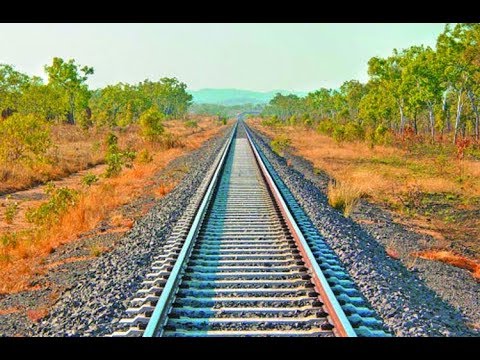 ধন্যবাদ